Химические средства защиты растений
Забота об урожае начинается задолго до посева: 
протравление семян, 
2) обработка их микроэлементами, 
3) обработка бактериальными удобрениями, 
4) обработка стимуляторами и регуляторами роста. 
       Также обработка полностью ликвидирует потери зерна от пыльной и твёрдой головни, защищает от корневых гнилей и снежной плесени, значительно повышает урожайность (в среднем на 8 – 10 %).
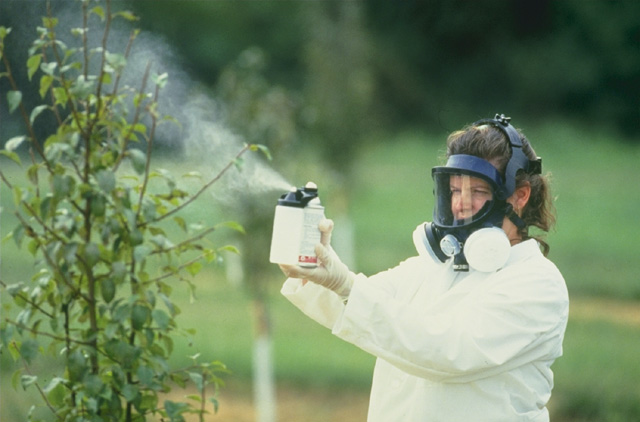 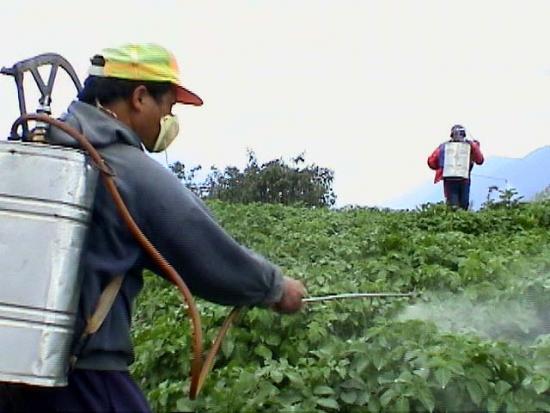 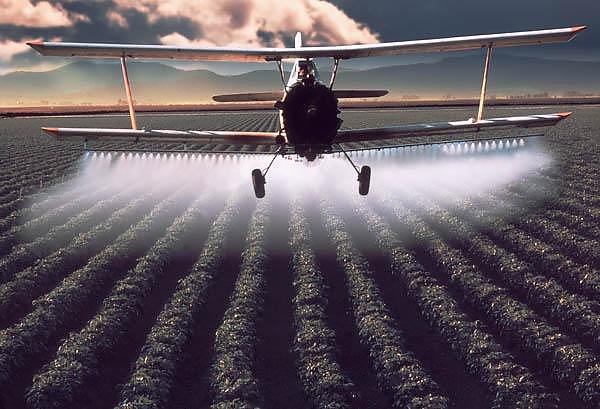 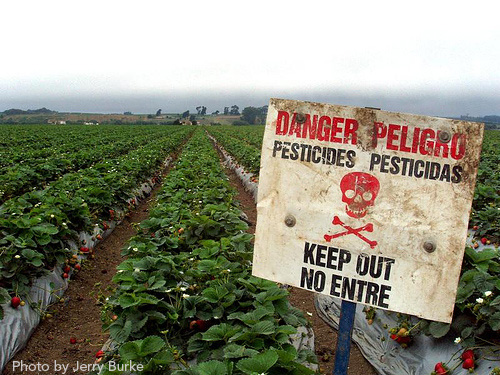 Пестици́ды (лат. pestis — зараза и лат. caedo — убиваю) (сельскохозяйственные ядохимикаты) — химические средства, используемые для борьбы с вредителями и болезнями растений, сорняками, вредителями зерна и зернопродуктов, древесины, изделий из хлопка, шерсти, кожи, с эктопаразитами домашних животных, а также с переносчиками опасных заболеваний человека и животных
в России около 50 % всех пестицидов используется для борьбы с вредителями сельскохозяйственных культур, 
   около 40 % – с сорняками, 
   и немногим более 10 % – с болезнями растений
Виды пестицидов
Инсектициды – для борьбы с вредными насекомыми. 
Фунгициды – для излечения растений и почвы от грибковых заболеваний. 
Гербициды – для уничтожения сорняков. 
Бактерициды – для уничтожения вредных микроорганизмов. 
Зооциды – для уничтожения вредных грызунов. 
Половые аттрактанты – для приманки вредителей и их уничтожения. 
Репелленты – для отпугивания вредных насекомых от растений, которыми они питаются. 
Хемостерилянты – для стерилизации вредных насекомых.
ДДТ. В марте 1940 г. швейцарский химик Пауль Мюллер синтезировал дихлорфенилтрихлорэтан – ДДТ и был удостоен Нобелевской премии. 
ДДТ – яд контактного и внутреннего действия. За 30 лет благодаря ДДТ более 1 млрд. человек спасено от малярии(чума, тиф, сыпная болезнь, жёлтая лихорадка, лейшманиоз, филяриоз, колорадская клещевая лихорадка и др. ) 
     Однако исследования биосферы показали, что в настоящее время в природной среде продолжает циркулировать 1млн. тонн ДДТ, загрязняющего почву растения, попадающего в организм человека и животных. Такое огромное количество этого стойкого токсичного пестицида осталось в биосфере от 1,5 млн. тонн ДДТ, использованного много лет назад для борьбы с вредителями сельскохозяйственных культур.
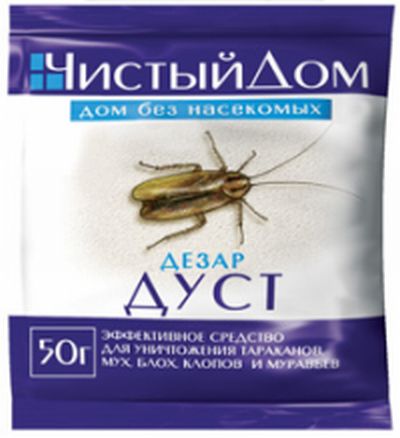 дихлорфенилтрихлорэтан
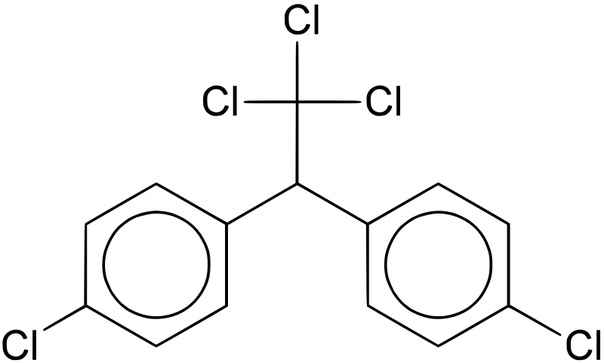 в качестве хемостерилянтов 
применяют 
1-ацидинфосфонитрил (гексакис) 
  с помощью которого на острове Кейс в штате Флорида (США) в течение пяти недель были выведены все комнатные мухи
феромонты
сиглуры, медлуры, тримедлуры
(среднеземноморская плодовая мушка)
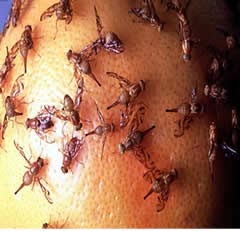 гербицид
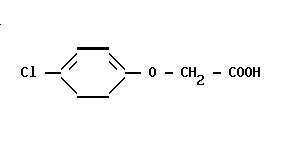 2,4-дихлорфеноксиуксусная кислота, способствующая в высоких концентрациях ускоренному росту сорняков, в результате чего последние погибают, ибо их рост становится настолько бурным, что корневая система не успевает обеспечить растения питательными веществами.
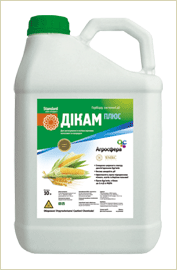 Для предуборочного удаления листьев хлопчатника, семенных посевов бобовых, картофеля, подсолнечника и риса применяют особые вещества – дефолианты, вызывающие опадения листьев. В качестве дефолианта у нас чаща всего используют хлорат магния

«орандж-эйдж»
«Агент Оранж» представлял собой смесь 1:1 2,4-дихлорфеноксиуксусной кислоты (2,4-D) и 2,4,5-трихлорфеноксиуксусной кислоты (2,4,5-T)
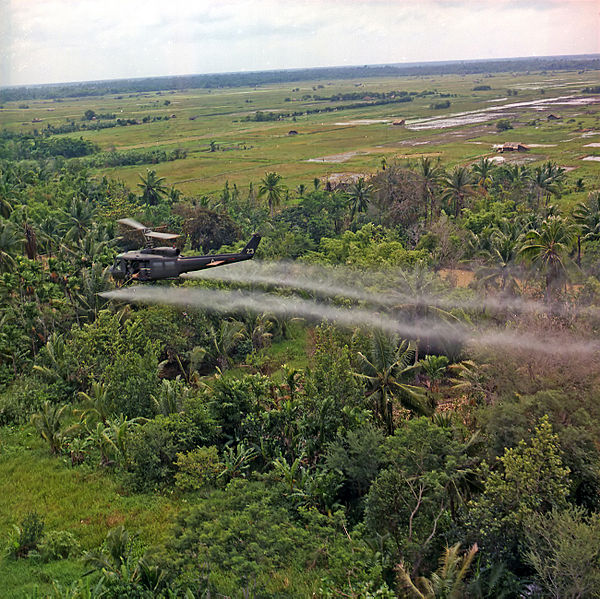 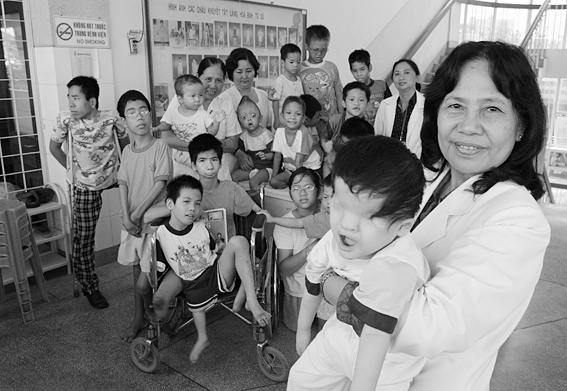 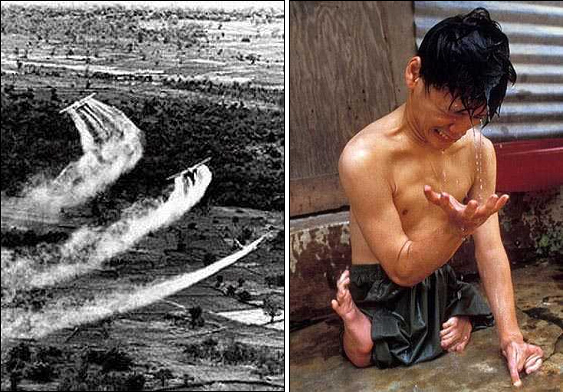 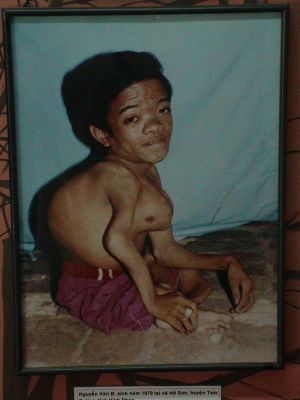 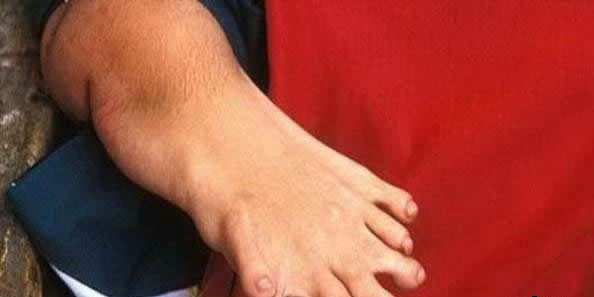 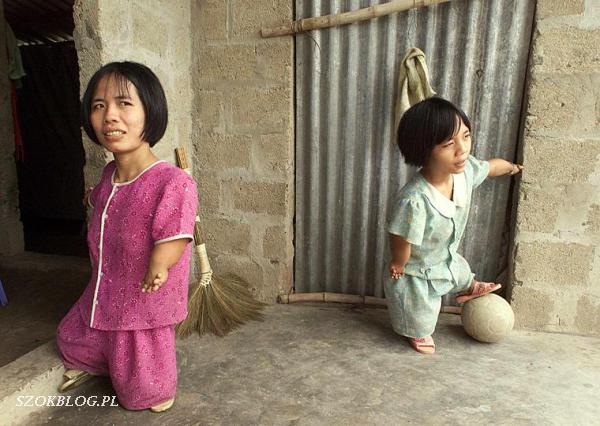 1. Объяснить понятия: «ядохимикаты», «пестициды». 
2. Почему сорняки наносят большой вред урожайности возделываемых культур?
3. Перечислите основные этапы подготовки семян к посеву?
4. Для чего используются пестициды в России?
5. С какими важнейшими представителями пестицидов вы познакомились сегодня на уроке?
6. Объясните необходимость использования регуляторов роста в растениеводстве